PEDAGOGY OF POLITICAL SCIENCEASST.PROF:SARBJIT KAUR
METHODS OF TEACHING
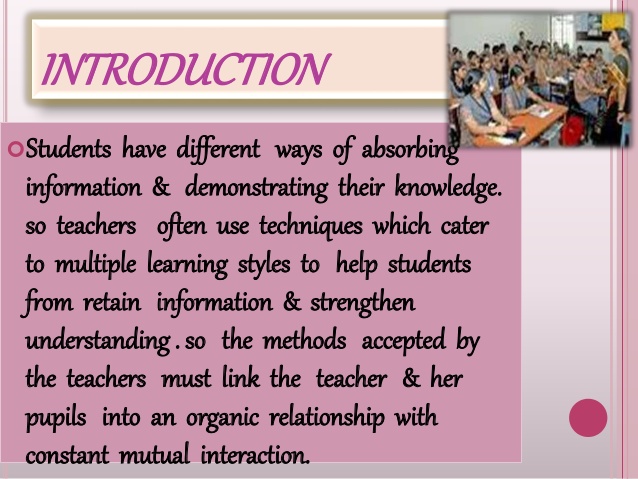 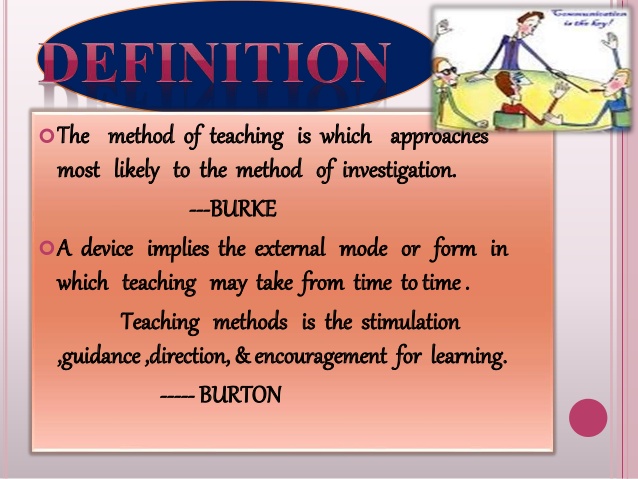 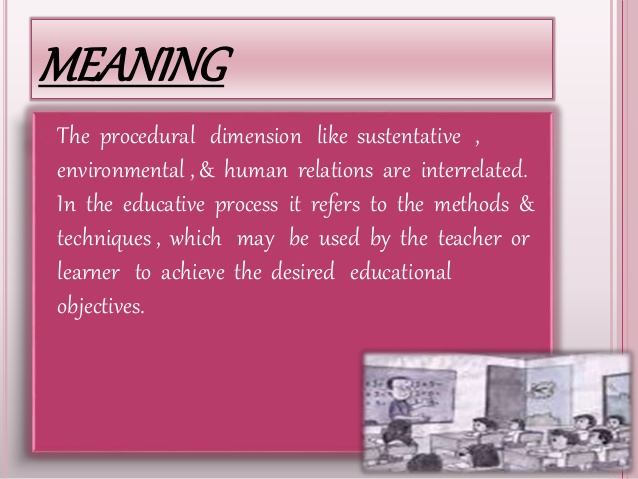 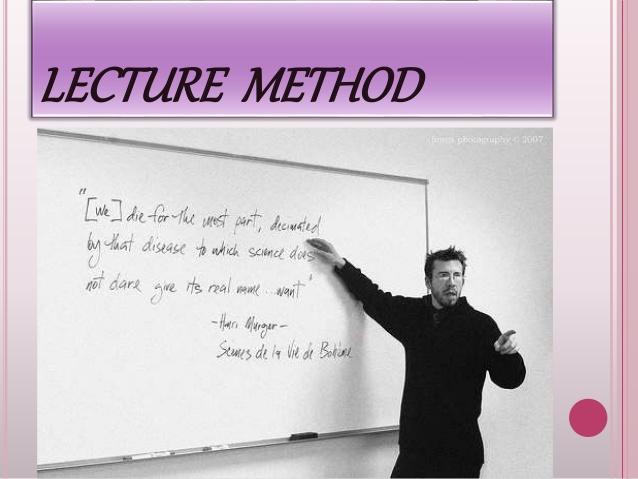 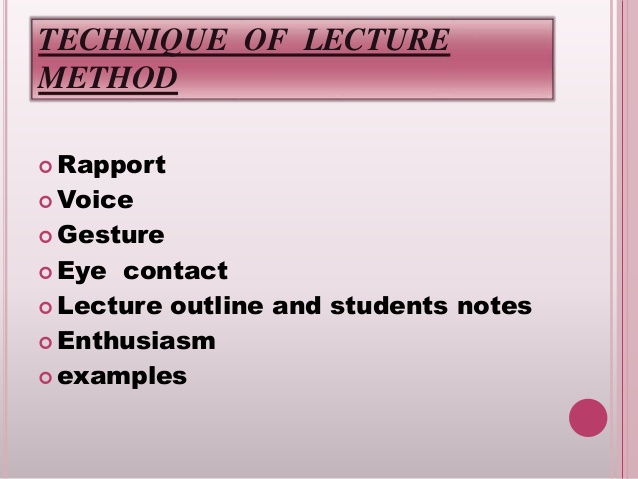 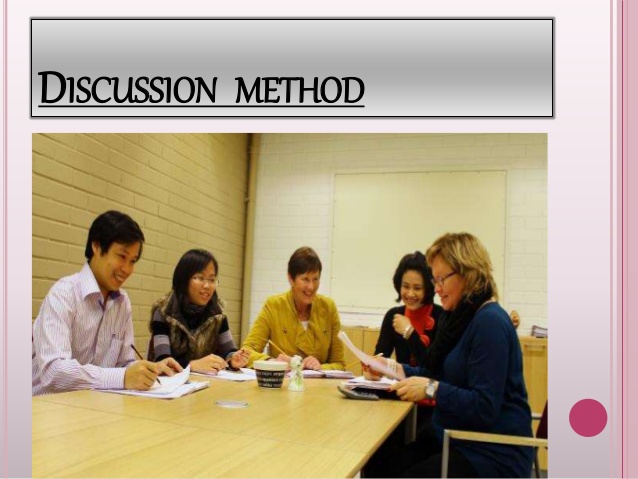 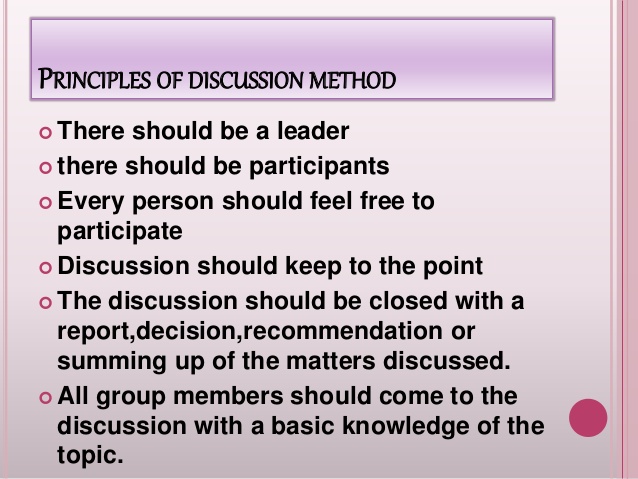 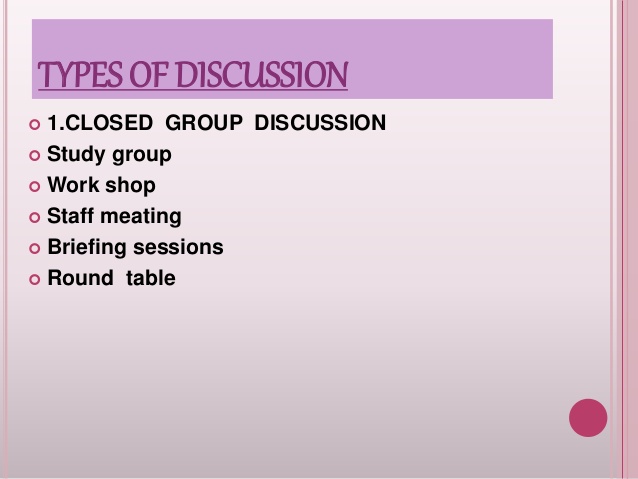 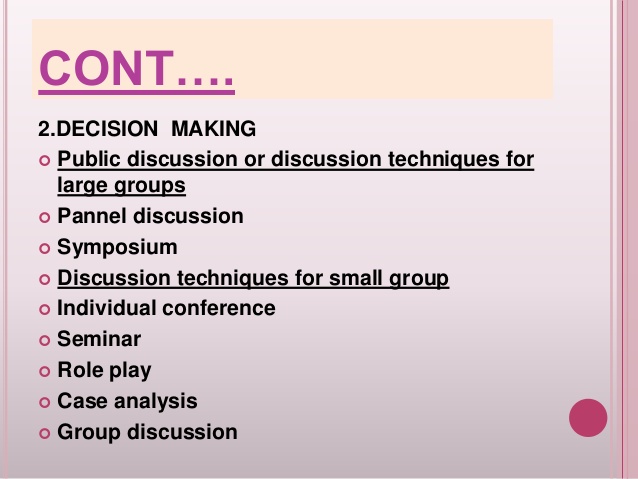 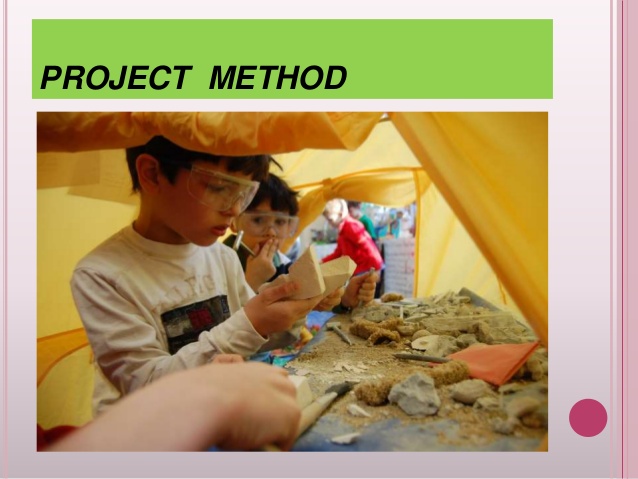 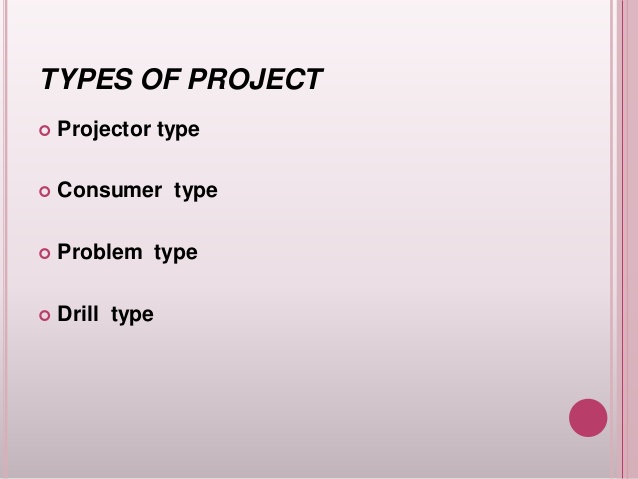 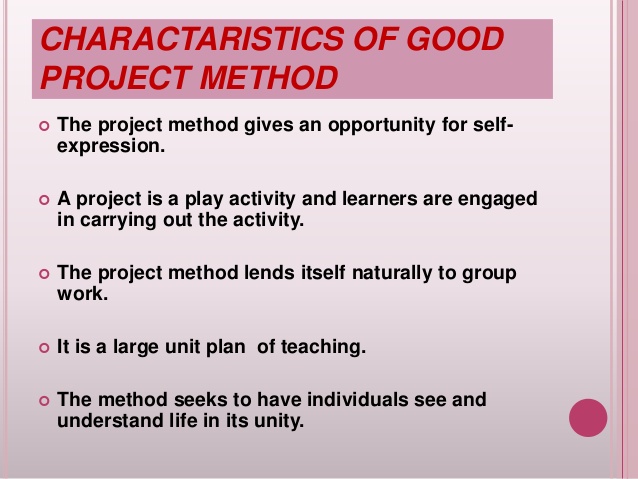 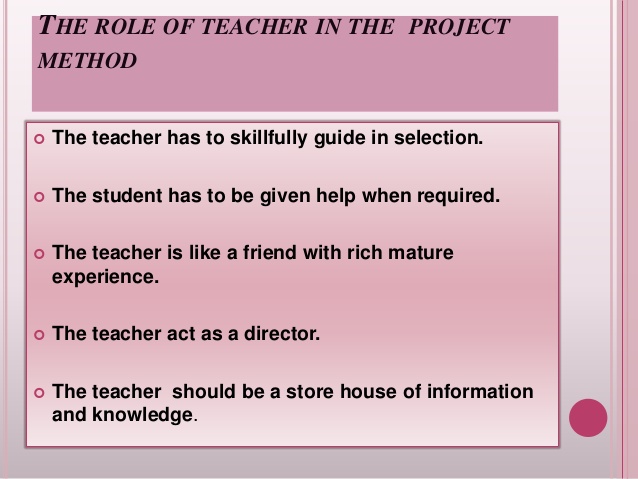 THANK YOU